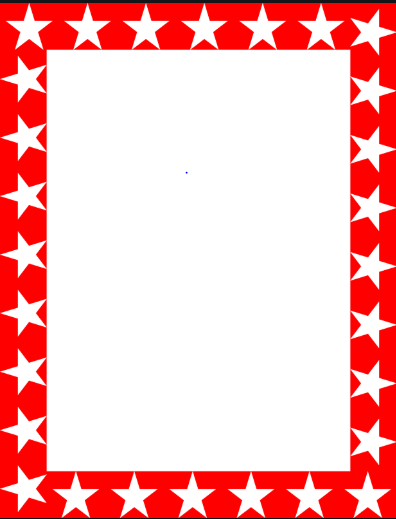 Wow Assembly:
Friday 10th February 2023
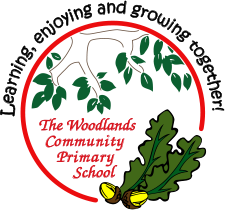 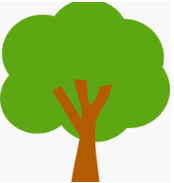 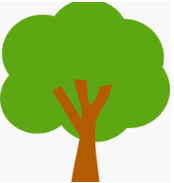 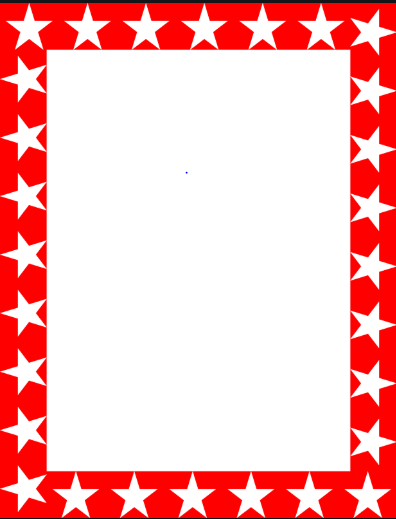 Weekly Team Points!
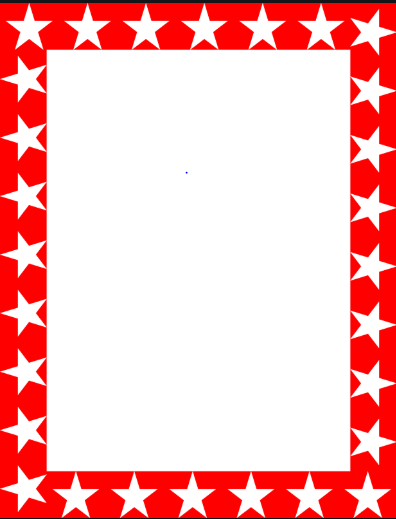 Scientists of the Week!
Birch – Darcey
Elm – Leah
Pine – George
Willow – Veer
Spruce –  Harrison
Maple – Carla
Redwood –   Sophia G     
Chestnut – Scarlet
Aspen- Oscar
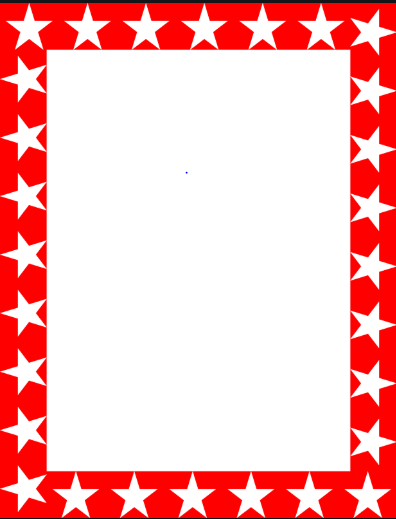 Green Cards!
Willow – Felicity
Willow - Orla
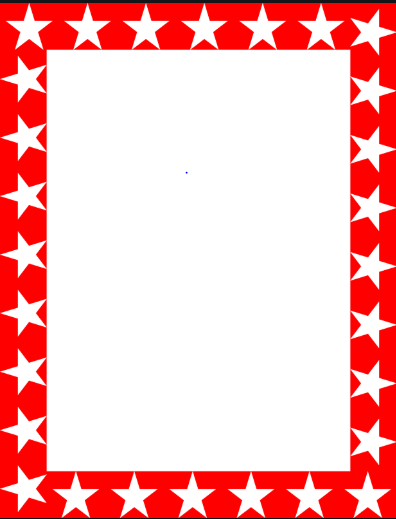 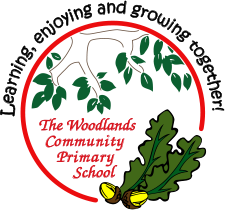 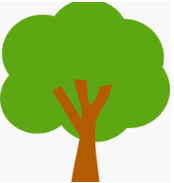 Ash
Lucy

Lucy has written a fantastic sequence of instructions for making a chocolate cake. 



Mrs Laffan                                   10.2.2023
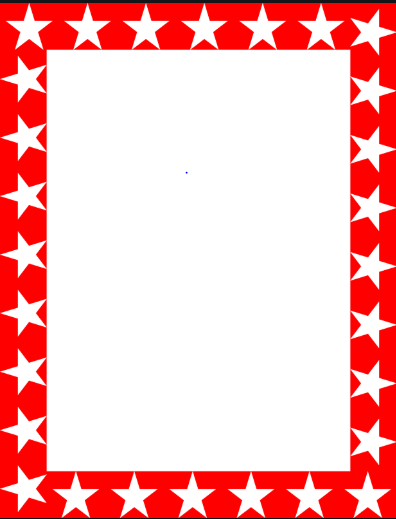 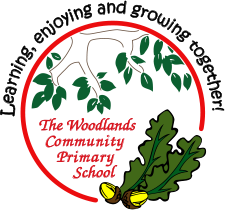 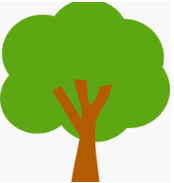 Elm
Charley

For a brilliant piece of writing in English. 
Charley worked especially hard on her beautiful plan and this was reflected in her writing. Great work, Charley! 

Mr Grice                                    10.02.2023
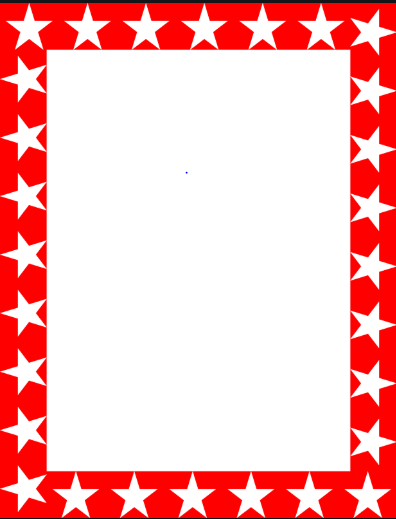 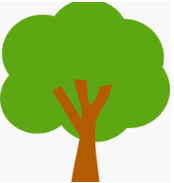 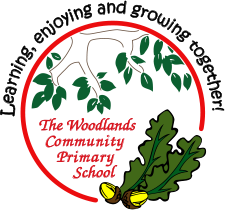 Birch
Laura
Laura is always a shining star in the classroom. She is extremely helpful and always eager to learn. Well done Laura, keep it up!

Miss Smart                                 10.02.2022
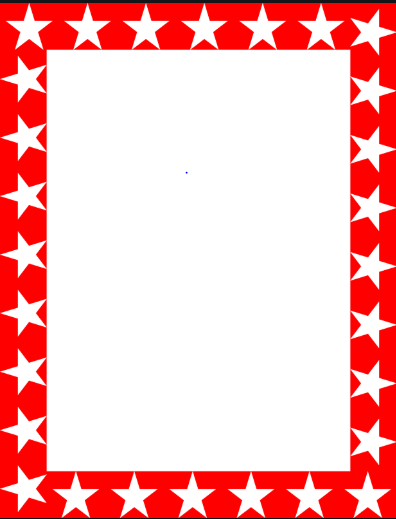 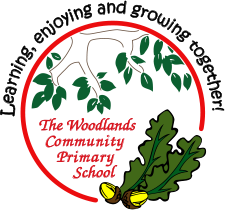 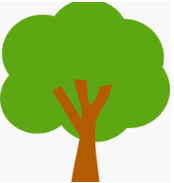 Pine
Jenson
For always working hard and trying his best in everything that he does.
Well done!


Miss Bailey & Mrs Barley			10.02.2023
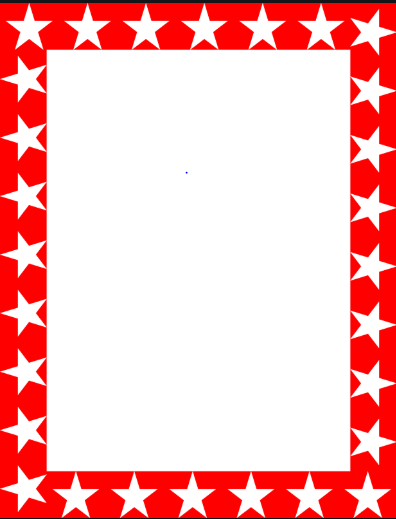 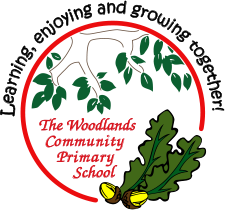 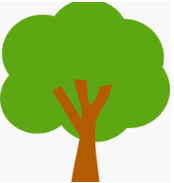 Maple
Ella P

For designing, creating and using  her own fantastic print to make a repeated pattern.
Well done Ella

Miss Dawson                                  10.02.2023
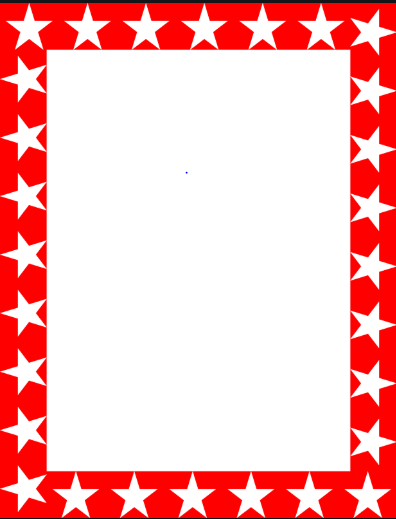 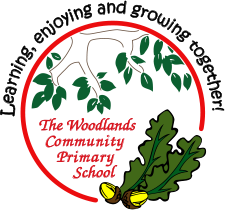 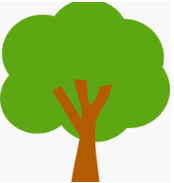 Willow

Freddie 

For working really hard in Maths to develop his understanding of multiplication and division.


Miss Shipley                                 		   10.02.2023
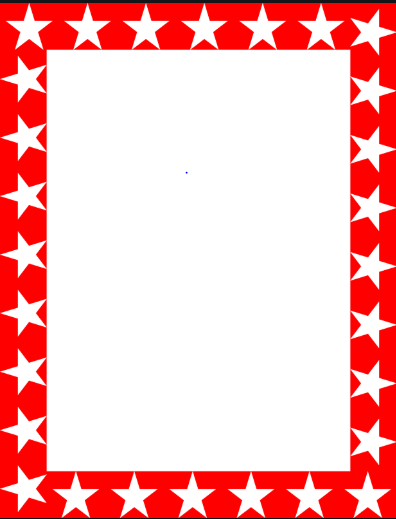 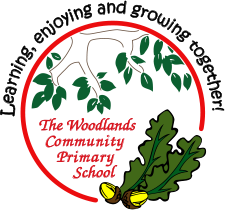 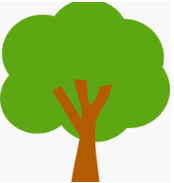 Spruce

Lilly & Lily- Belle

Well done girls, you have shown great partnership in the backhand stroke during tennis this week. 
Keep it up! 

Mrs Davies & Miss Higgins 10.02.23.
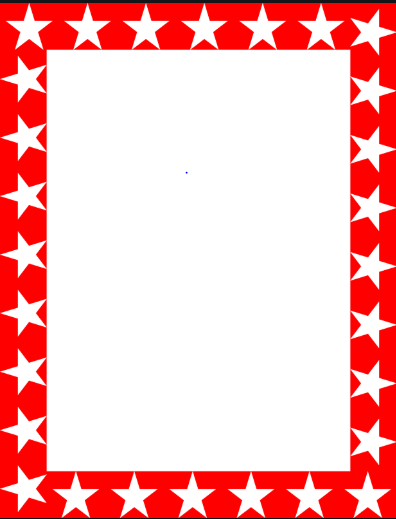 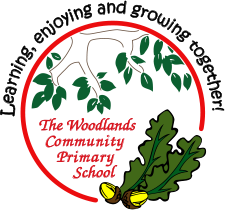 Chestnut

Liam 

Liam is working hard at improving his spelling and grammar skills through editing and improving his work and the activities he is given. Liam has shown a fantastic positive attitude towards this. 

Mr Tennuci                                  10.2.23
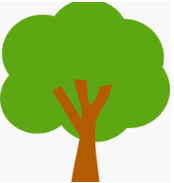 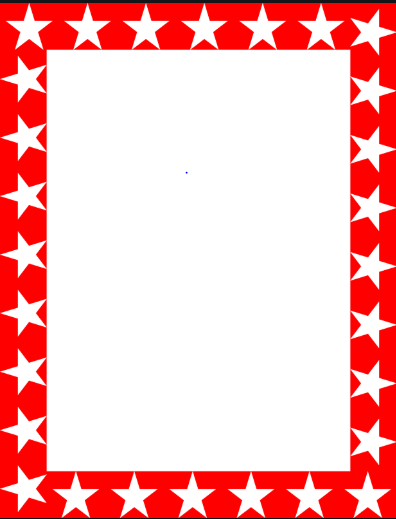 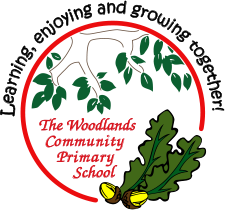 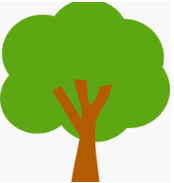 Aspen


Jake

For showing an excellent attitude and participating really well in all lessons.

Mrs Cox and Miss Volante  10.02.2023
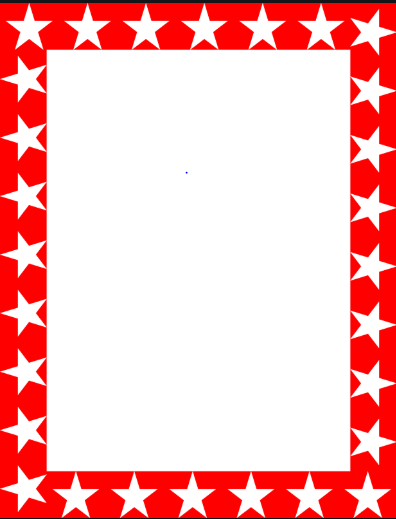 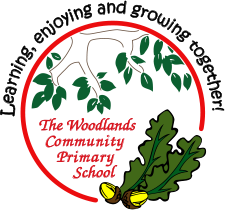 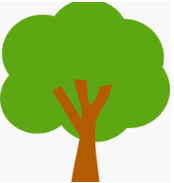 Redwood
Jim

For having lovely manners at all times and always trying his best in school. Well done Jim, keep it up!


Mrs Gill & Miss Bennett                                   10.02.2023